Chemical & Radiation Exposure
Dr. Abdulaziz S. AlMulaik, MBBS, FRCPC
Emergency & Critical Care Medicine

Saudi Board of Emergency Medicine Program Director
King Saud Univeristy Medical City
Riyadh, Saudi Arabia

April 5-7-9th, 2015
Chemical Injuries
5 m. known chemicals.
10k-20k newly developed annually.
500k shipments.
Hazardous material (hazmat)
Is defined as any substance, including gases, solids, or liquids, that has the potential to cause harm to people or the environment
Hazardous Substances Emergency Events Surveillance (HSEES)
Data from 14 states in the US.
15k chemical events (07’-08’).
Victims are mostly Employees.
What are the mechanism involved in injuries?
Direct Chemical reaction.
Hyperthermic (exothermic reaction)
What are the determinants of the degree of injury?
Concentration.
Duration of exposure.
Anatomical weaker body parts (areas of thin skin).
Whats are the differences between Acidic & Alkalic injuries?
Upon interaction with skin:
Acids: Cause protein denaturation & coagulative necrosis              Eschar formation.
Alkali: Saponification and liquefactive necrosis of body fat.
Coping with Hazmat incidents
Securing Scene, implementation of site plan & evacuation.
Treatment which starts with decontamination.
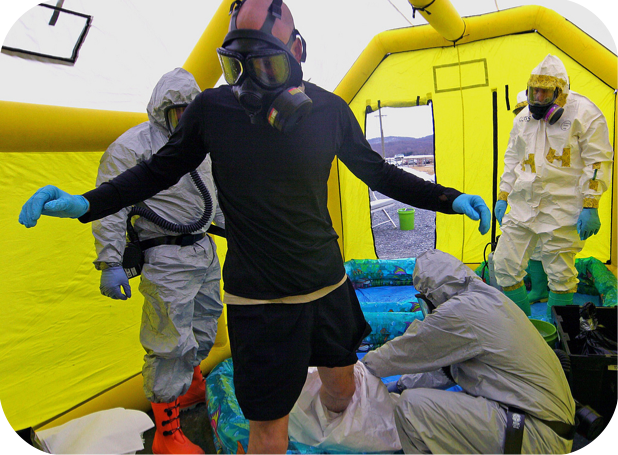 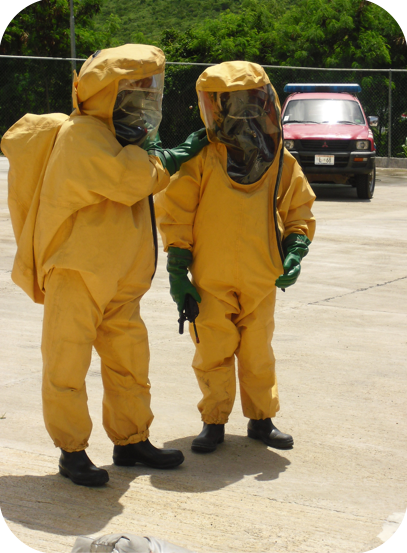 General Management Principals
Remove from hostile environment.
Remove cloths.
Decontaminate (wounds            eyes            mucus membranes            skin            hair).
Goal is to normalize skin PH.
Hydrotherapy.
Hydrofluoric Acid
Acidic aqueous solution.
 Used in the petroleum industry, Removing rust, and cleaning cement and bricks.
 Absorption from lungs, skin, and eyes.
 Liquefactive necrosis, similar to alkalis. 
 Free fluoride ion is responsible for the injury.
Hydrofluoric Acid
Mechanism of action:
Scavenges cations, such as Ca+ & Mg.
Cause systemic hypocalcemia & hypomagnesemia. 
inhibit (Na+,K+-ATPase) & the Krebs cycle.
Hydrofluoric Acid
Causes Hyperkalemia, a preterminal finding. 
 QT prolongation, hypotension, and ventricular arrhythmias.
Hydrofluoric Acid
Inhalational Exposure:
 Inhalation and skin exposure to 70% HF can result in pulmonary edema & death within 2 hours.
Hydrofluoric Acid
Gastrointestinal Exposure:
 Rare, and leads to life threatening toxicity.
Hydrofluoric Acid
Ocular Exposure:
 Severe burn with penetration and necrosis of the structures throughout the anterior chamber.
 Irrigation is the key!!
Hydrofluoric Acid
Dermal Exposure:
 Most common.
 Progressive tissue destruction & Intense pain can occur quickly or be delayed for several hours to days if not treated.
Eschar, whitish appearance with vesicle.
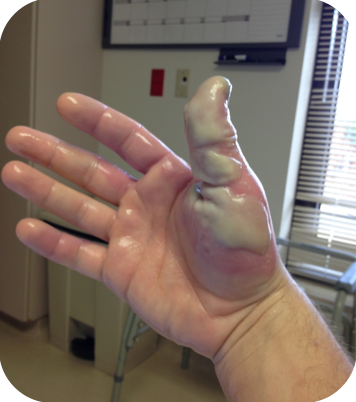 HF: Therapy
Irrigation for 15 to 30 minutes.
 blister removal.
 Detoxification Locally, Infiltration or Intra-arterial infusion of Ca. Gluconate.
Hydrocarbons
Found in fuels, solvents, paints, paint and spot removers, dry cleaning solutions, lamp oil, rubber cement, and lubricants.
HC: Classification
Aromatic: Carbon arranged in a ring.
Aliphatic: Carbon arranged in a linear or branched chain.
HC: Mechanism of action
Lungs (aspirations) are the most common organ affected.
Systemic toxicity from dermal exposure is rare. 
Perioral or perinasal dermatitis with pyoderma. This so-called “huffer’s rash”.
Ingestion of hydrocarbons can result in aspiration and systemic toxicity 
Substances with high volatility, low viscosity, and low surface tension are the most toxic.
HC: Management
Remove offending agent.
Irrigation.
Airway management.
Bronchodilators.
Observation for minimum of 6 h after ingestion.
CHEMICAL TERRORISM
(1) Nerve agents. 
(2) Vesicants (Blistering agents). 
(3) Choking agents.
(4) Cyanide and related toxins.
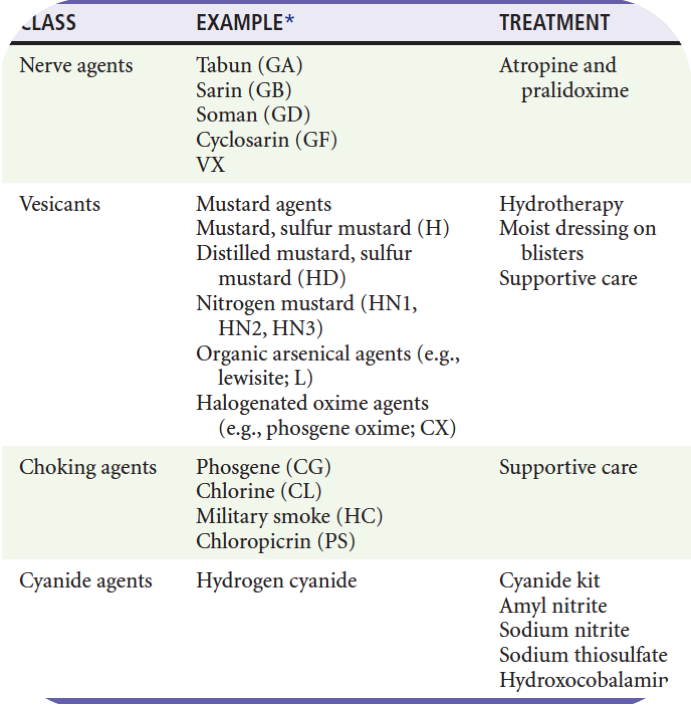 Nerve Agents
The primary mechanism of action of the nerve agents is to prevent acetylcholinesterase from hydrolyzing ACh.
Nerve Agents
Muscarinic Rceptors:
DUMBELS (diarrhea, urination, miosis, bronchoconstriction or bronchorrhea, emesis, lacrimation, and salivation).
SLUDGE (salivation, lacrimation, urination, defecation, and gastrointestinal emesis)
Nerve Agents
Nicotinic Receptors:
 Muscle fasciculations and weakness
Nerve Agents
Primary clinical toxic effects are respiratory
NA: Management
Decontamination with large-volume, low-pressure irrigation with water.
 Maintaining an airway and restoring adequate oxygenation and ventilation.
 Anti-muscarinic (Atropin), pralidoxime.  
 Benzodiazepines for Sz.
Cyanide: Mechanism of action
Cyanide salts and hydrocyanic acid are commonly used for metal cleaning, precious metal extraction, photographic processes, electroplating, laboratory assays, and jewelry cleaning, 
 Combustion of Plastic-containing compounds.
Cyanide: Mechanism of action
Cellular toxin.
 Binds to both Fe3+ and cobalt.
 Inhibits oxidative phosphorylation.
 Cellular hypoxia and death.
Cyanide: Clinical picture
Sudden cardiovascular collapse.
 Coma. 
 Profound metabolic acidosis. 
A characteristic odour of bitter almonds is frequently discussed but only rarely clinically noted.
Cyanide: Laboratory Testing
Levels are confirmatory.
 Lactic acidosis (profound). 
 Normal SpO2% despite cellular hypoxia.
Cyanide: Management
Decontamination.
PPE.
ABCD.
Antiarryhthmics.
Amyl nitrite, sodium nitrite, and sodium thiosulfate.
Induce methemoglobinemia. Thiosulfate enhances transulfuration of hydrogen cyanide to thiocyanate, which is renally excreted.
Cyanide: Management
In December 2006, the Food and Drug Administration approved hydroxocobalamin (Cyanokit) for treatment of cyanide intoxication. 
 Don’t forget to address CO poisoning in burn (inhalation) victims!!
Radiation exposure!
Radioactivity: refers to the loss of particles (e.g., alpha, beta, or neutrons) or energy (e.g., x-rays and gamma rays) from an unstable atom that is spontaneously decaying.
Radiation exposure!
Decay: The spontaneous transformation of an unstable isotope to a stable one, and it may involve the release of ionizing radiation.
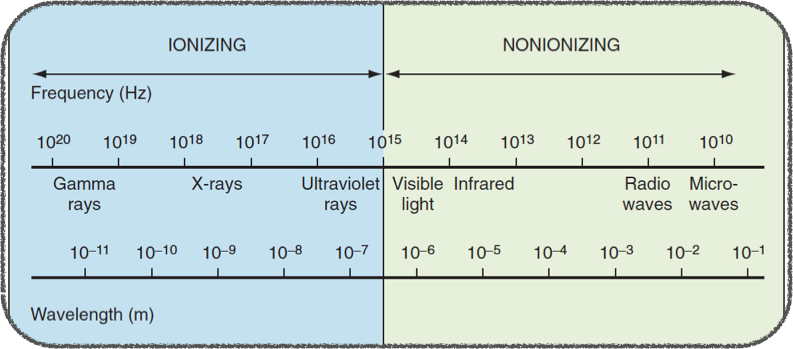 Nonionizing radiation
The primary adverse effects of nonionizing radiation are related to local heat production.
Ionizing radiation
Directly cause cell death or damages the DNA

 Ionizing radiation is emitted in the form of alpha and beta particles, gamma rays, and x-rays.
Irradiation
Object that is irradiated does not become radioactive
Contamination
Radioactive contamination is a radioactive particulate matter (alpha and beta particles) on an exposed surface.
Incorporation
Incorporation occurs when a radioactive material is ingested, inhaled, or absorbed through an open wound.
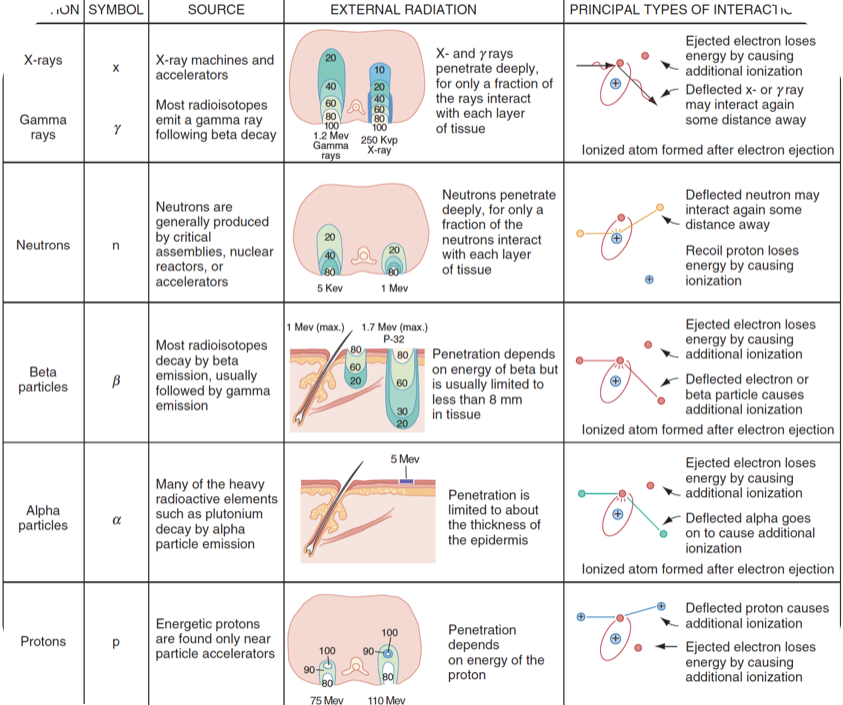 Acute radiation syndrome
Is a symptom complex that occurs after whole-body irradiation. It varies in nature and severity by dose, dose rate, dose distribution, and individual susceptibility.
What is the earliest Indicator of a significant exposure?
Decrease in the absolute lymphocyte count, which can occur within 48 hours after exposure
Prognosis According to the Lymphocyte Count within the First 48 Hours after Acute Exposure to Penetrating Whole-Body Radiation
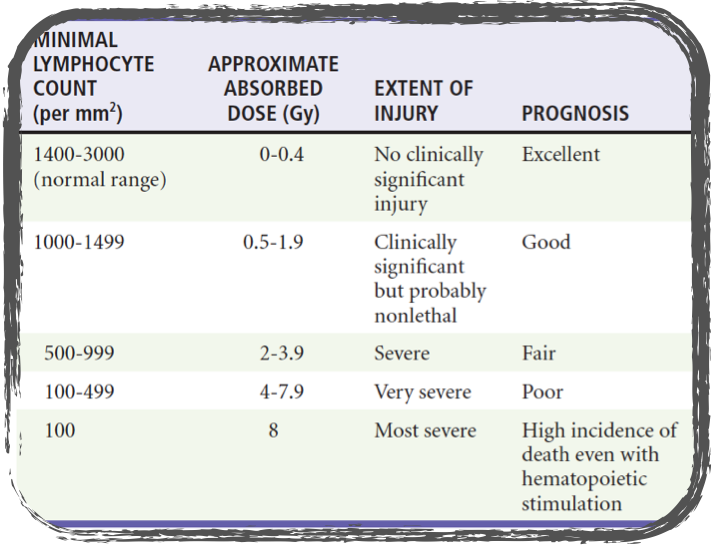 What is the LD50  or median lethal whole-body dose ?
The LD50 or median lethal whole-body dose (the dose that is lethal for 50% of test subjects), assuming proper medical care, is estimated to be approximately 4.5 Gy.
Radiation: Management
Reduce Exposure.( time, distance, and shielding)
 Decontamination.
 Effective ED preparedness (Involve radiation control officer).
 Geiger-Mueller instrument for monitoring the environment. 
 ABCD’s & Supportive measures.
 Chelating agents for Internal contamination.
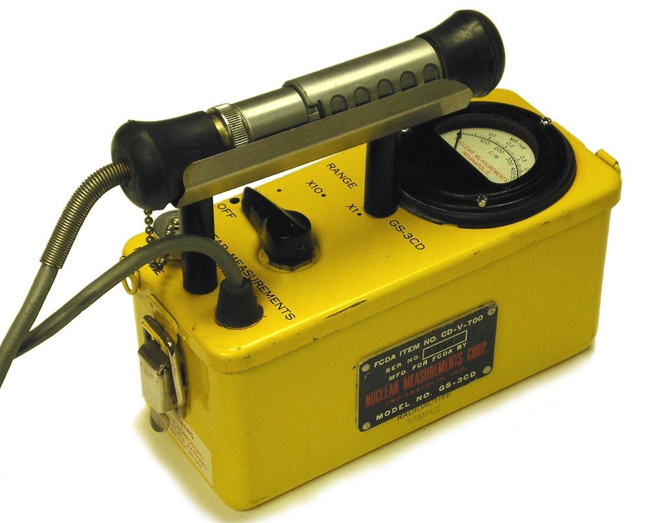 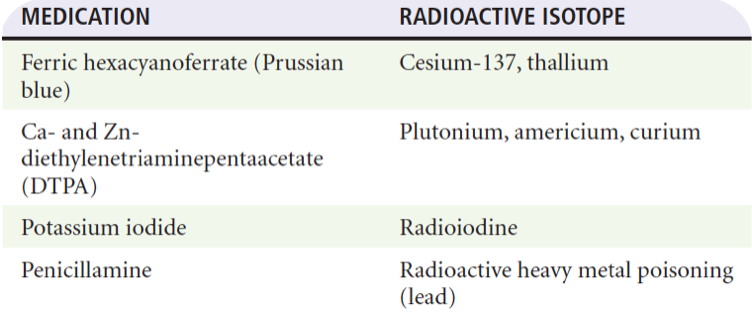 Thank you!